Supporting learning with a collaborative notetaking tool to work within a Jupyter Notebook environment.Oli Howson
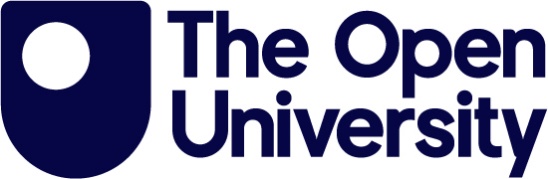 Impact

Defeating the sense of isolation our students may feel.
Enhanced learning opportunities.
Increased results and retention.
Decreased workload for supporting colleagues.
Expandable to other Jupyter-using modules within C&C, Stem, and outside of the University.
There are millions of Jupyter Notebooks on GitHub alone
Specific Aims

1. Investigate the impact upon learning by students that make use of the tool.

2. Identify future developments of the tool that may lead to further positive impact.

3. Evaluate whether making use of the tool, and hence the collaboration, has correlation with retention and results.
Our students work in isolation…

At the moment M269 students work entirely within the Jupyter infrastructure. The kind of collaborative notetaking and commenting popularised by the likes of Microsoft Word are simply not available. This means that students often work in isolation, repeating mistakes and misconceptions and asking repeated questions across forums.  This project aims to evaluate and further develop a tool that enables and encourages collaborative note taking.

We have developed a tool to tackle this!
“new communication tools not only enable students to work collaboratively at a distance but allows teachers to observe students’ learning processes without being physically present” [1]
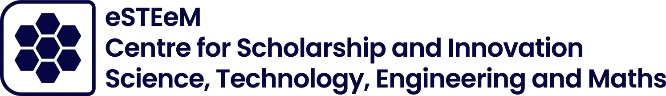 [Speaker Notes: [1] Mik, Fanguy., Jamie, Costley., Matthew, Courtney., Kyungmee, Lee. (2023). Analyzing collaborative note-taking behaviors and their relationship with student learning through the collaborative encoding-storage paradigm. Interactive Learning Environments,  Available from: 10.1080/10494820.2023.2194329

[2] https://github.com/parente/nbestimate]